The Philosophical Model of Communication
Using the Philosophy of Language to Advantage in Organizational Contexts
Wayne Smith, Ph.D.
Department of Management
CSU Northridge
1
Some Advanced Definitions
Syntax
The formal rules of language
Semantics
Meaning
Pragmatics
How language is actually used

Sentence
Written form, writers follow rules – e.g., Subject-Verb-Object
Utterance
Spoken form, speakers craft meaning – e.g., “Let’s Roll!”
2
The “Physical” Model (similar to the textbook)
Sender
Receiver
Message
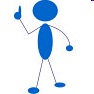 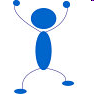 Feedback
(Quantity; Quality; Relation; Manner)
Speaker (S)
Hearer (H)
3
The “Philosophical” Model
Consciousness
Consciousness
Belief
(statement-assertion)
Representation-level
Desire
(affirmation-statement)
Prior-intention
(decision)
Conditions of Satisfaction-level
Intention-in-action
(decision)
Intentionality
(conscious or subconscious)
Proposition-level
Understanding
(explanation or prediction)
Meaning
(constitutive or causal)
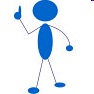 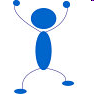 Speaker (S)
Hearer (H)
Reality
4
Advantages to the “Philosophical” Model
Cross-Cultural
De-emphasizes pronunciation/elocution, emphasizes meaning and understanding

Technology
Likely works for any communication technology (in the past, and more important, in the future)

Science
Likely works regardless of how rapidly cognitive psychology or neuro-science advances (e.g., fMRI, Oxytocin)

Can reverse the Speaker/Hearer roles without change to the model
“Feedback” becomes just another type of “meaning”

Works for Writing
Intentionality, Meaning, Understanding is a complete thought in very nearly the same way as “Subject Verb Object”

Works for non-verbal (i.e., non-writing, non-speaking) actions too (see next slide)
5
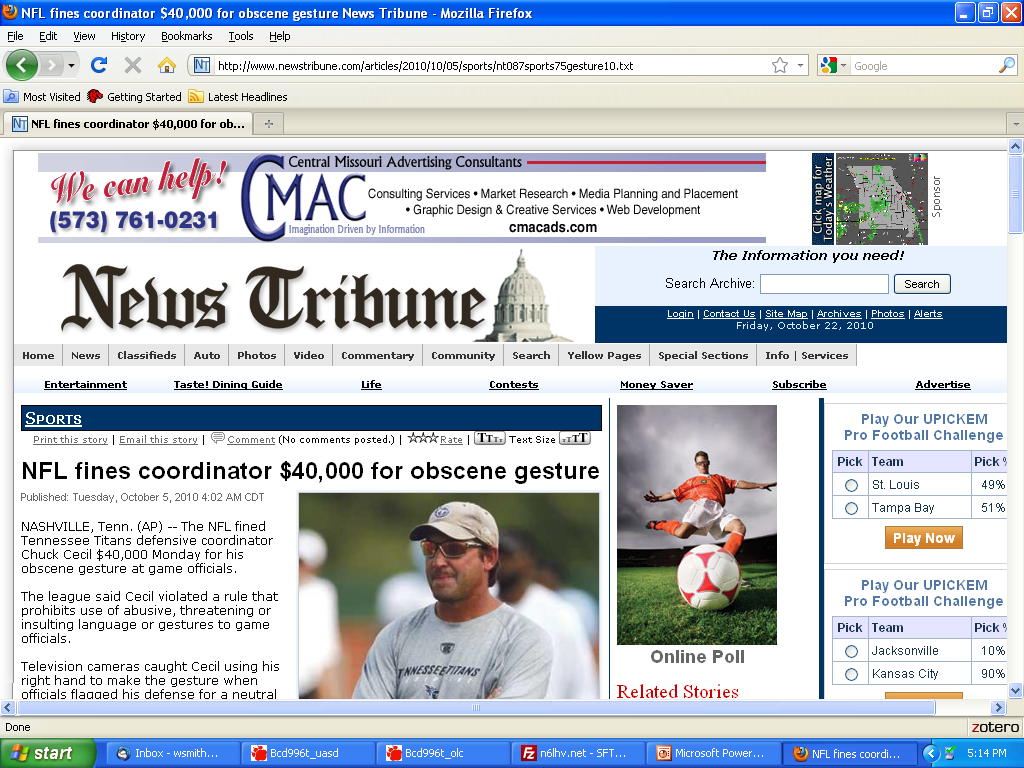 6
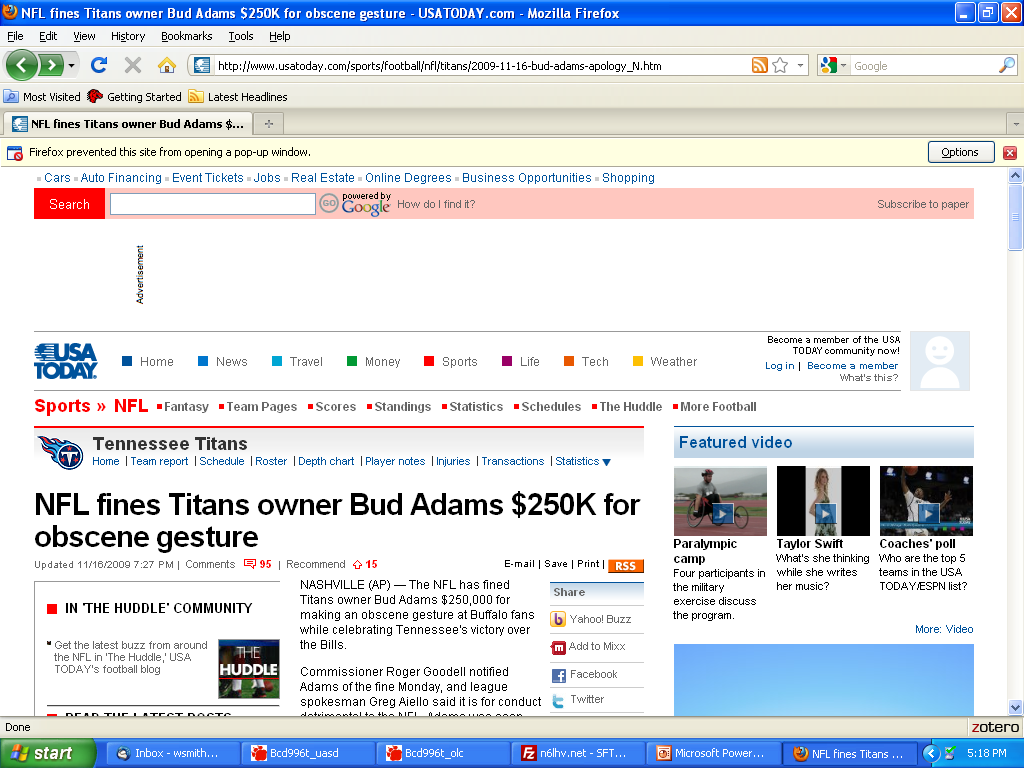 7